Zwergenweitwurf

Sportart oder Menschenverachtung?
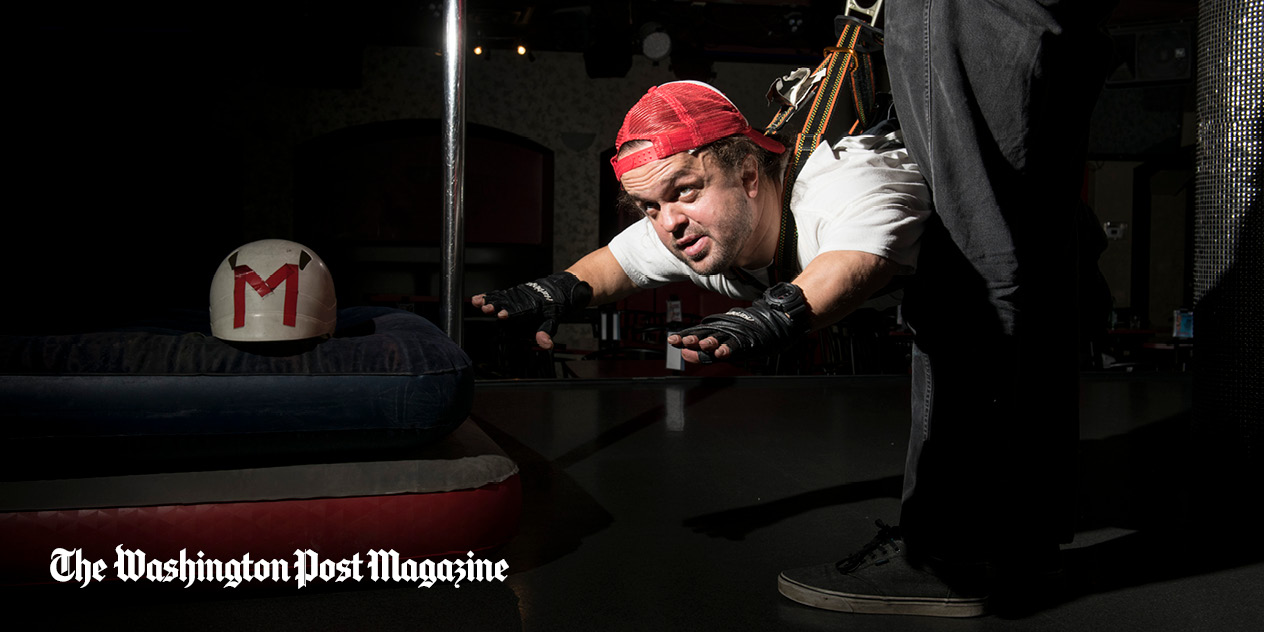 Zwergenweitwurf
Der Zwergenweitwurf (auch noch Zwergenwerfen genannt) entstand in den 1980er Jahren als Attraktion auf Jahrmärkten. 

Später entwickelte sich daraus eine regelrechte Sportart, die vor allem in Australien und den USA ausgeübt wurde.

Die Regeln sind einfach: Ein im Idealfall körperlich starker Mann packt einen kleinwüchsigen Mann und versucht, diesen soweit wie möglich zu werfen. 

Der Weltrekord liegt bei immerhin 3,88 m.
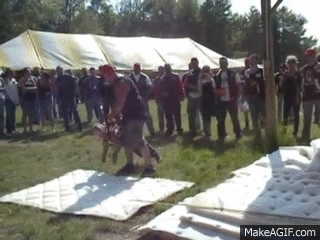 Fragestellung: Zwergenweitwurf Sport oder Menschenverachtung?
Zwergenweitwurf
Zwergenweitwurf: Pro und Contra
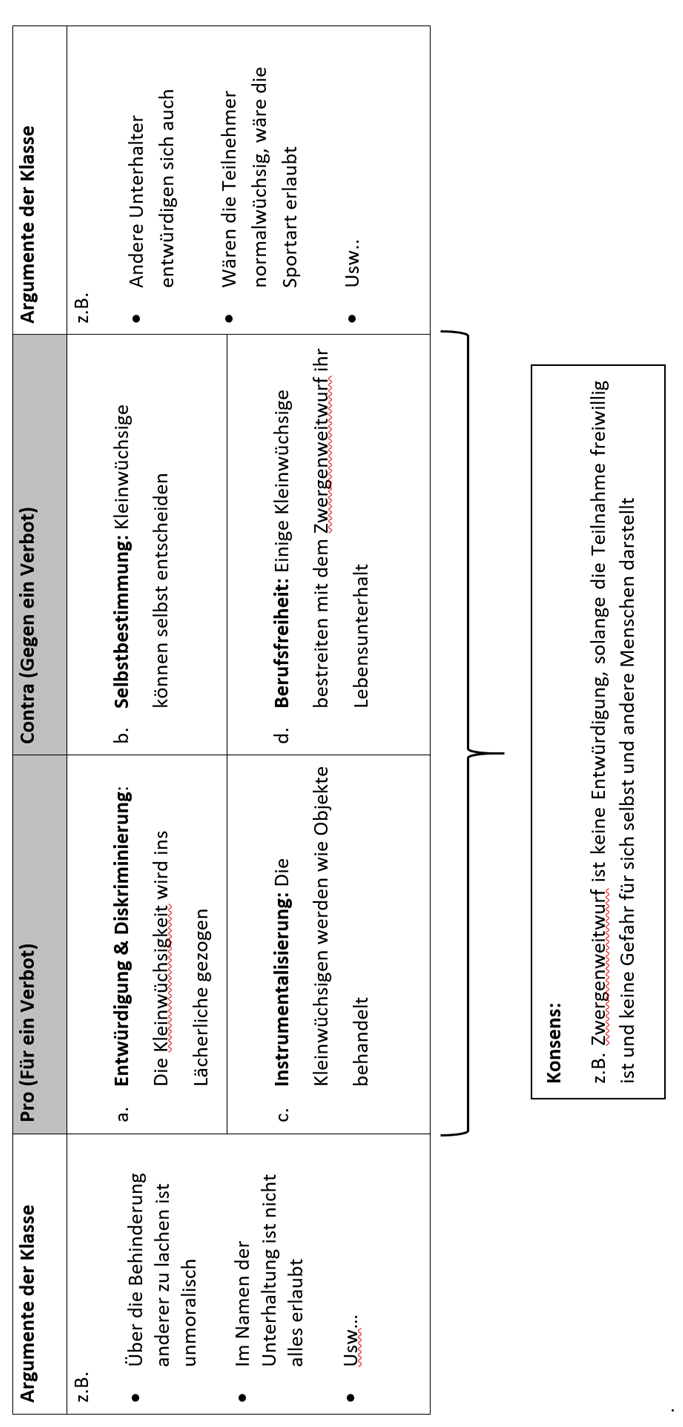 Zwergenweitwurf: Ergebnisse
Philo. Debatte: Aufgabe und Bewertung
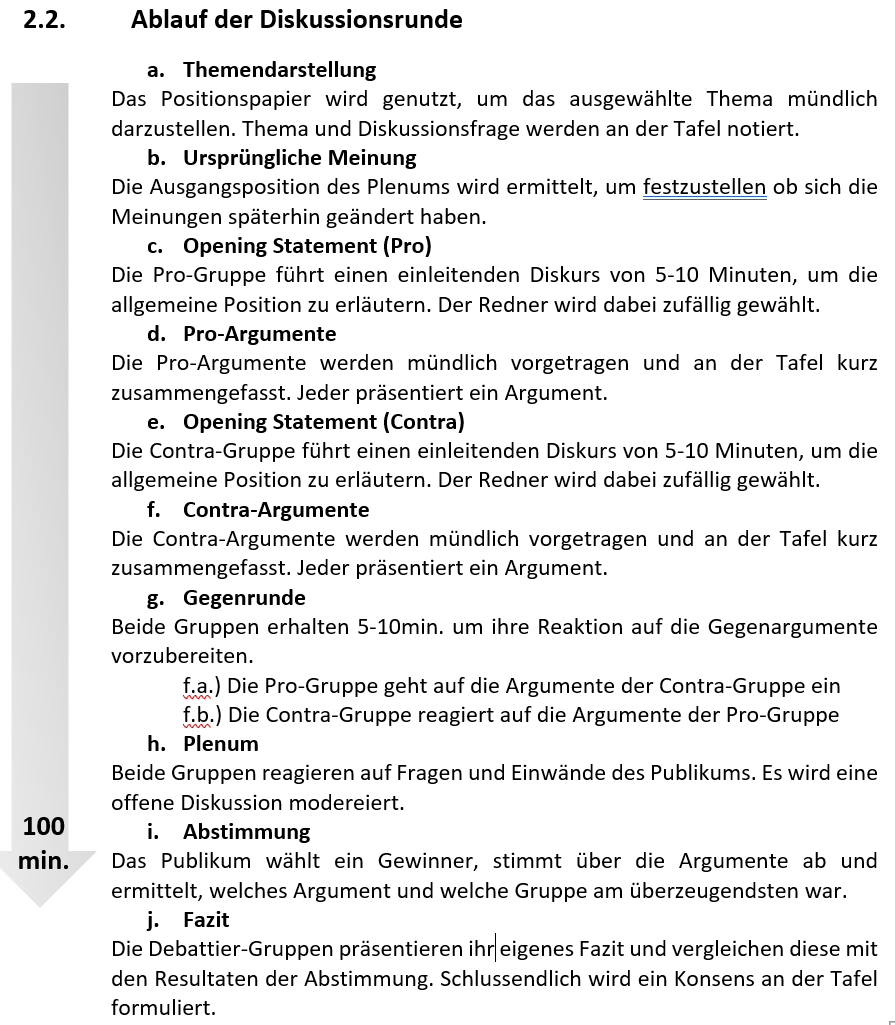 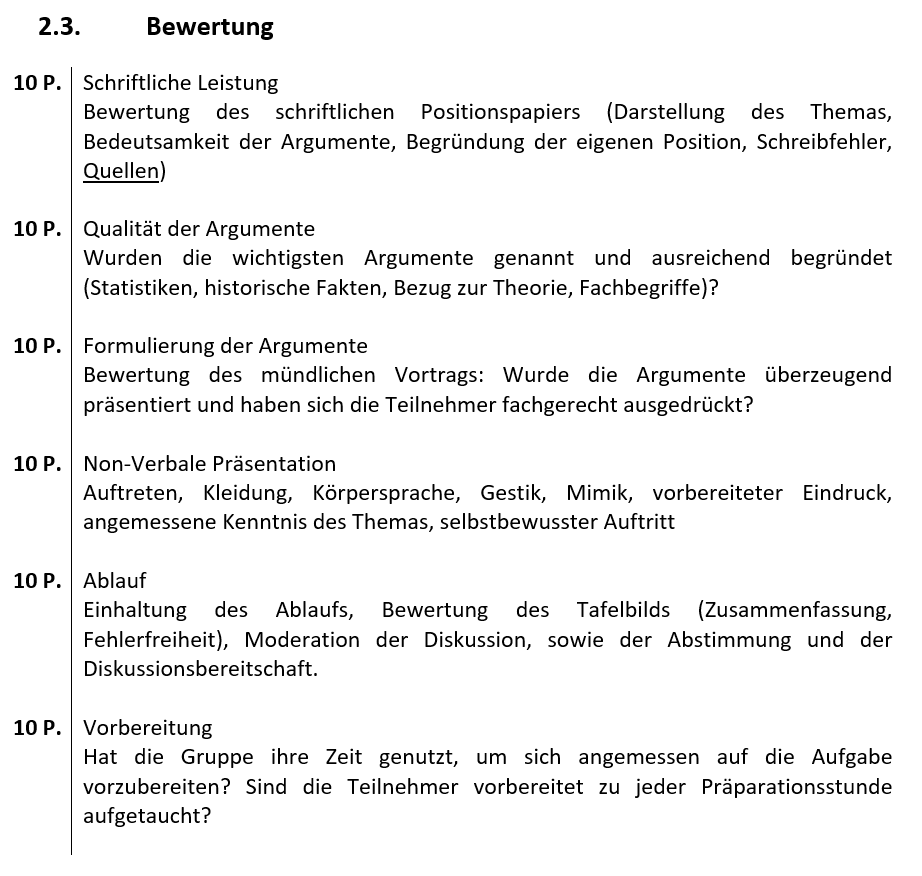